09 September 2023
Logarithms in base 10
LO: Know and use logarithms in base 10.
Logarithms in base 10
10 x = a
If
This can be written in logarithmic form as:
log10 a = x
For logarithms base 10 is not necessary to write the base
This expression can be written simply as
log a = x
Examples:
Can be written as
log 100 = 2
log10 100 = 2
Logarithms in base 10
Our decimal number system is based on powers of ten.
We can write powers of ten using logarithmic notation.
log 100 000 = 5
100 000
105 =
log 10 000 = 4
104 =
10 000
log 1000 = 3
1 000
103 =
100
log 100 = 2
102 =
log 10 = 1
10
101=
log 1 = 0
1
100 =
0.1
log 0.1 = -1
10-1 =
log 0.01 = -2
0.01
10-2 =
log 0.001 = -3
0.001
10-3 =
What about other numbers? For example, what is log 125.
We know is a number between log 100 and log 1000.
Using a GDC for Logarithms in base 10
We are going to use Graphing display calculator to find the logarithm base 10
CASIO
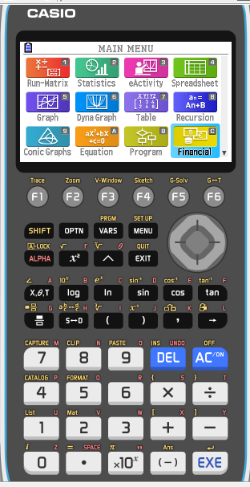 Logarithms in base 10
Example 1:
We use a calculator to find log 125.
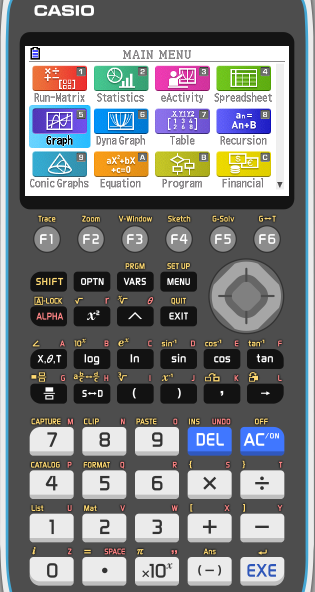 Turn on
1
MENU
Logarithms in base 10
Example 1:
We use a calculator to find log 125.
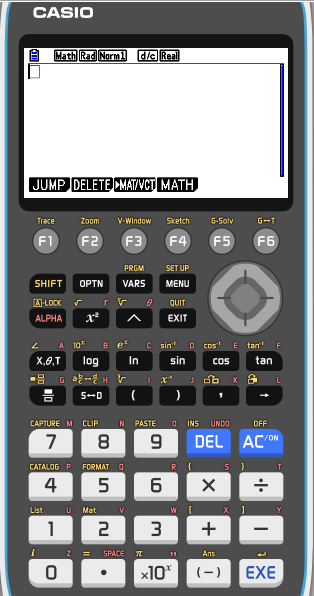 Turn on
1
MENU
Log
Type
125
EXE
Logarithms in base 10
Example 1:
We use a calculator to find log 125.
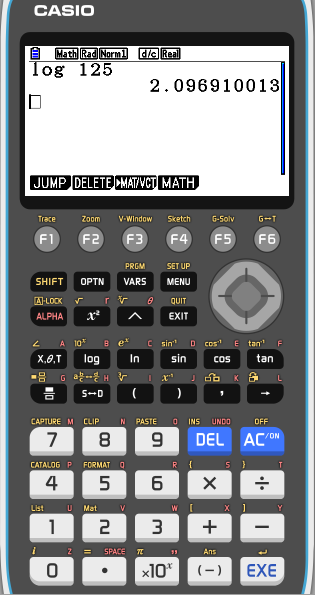 Turn on
1
MENU
Log
Type
125
EXE
4dp
log 125
= 2.0969
Logarithms in base 10
Example 2:
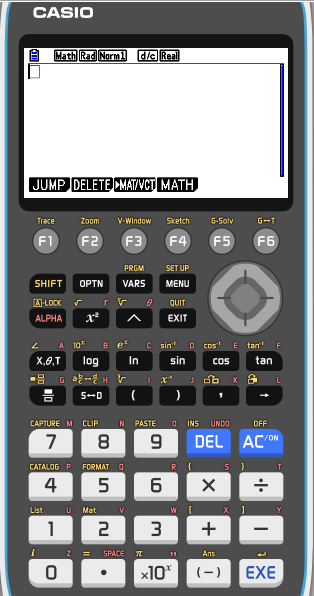 We use a calculator to find log 0.85.
Log
Type
0.85
EXE
Logarithms in base 10
Example 2:
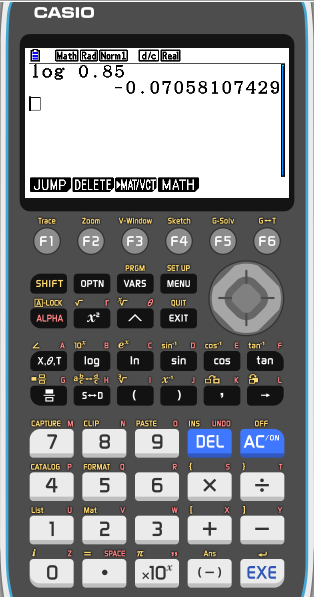 We use a calculator to find log 0.85.
Log
Type
0.85
EXE
log 125
= –0.0706
4dp
Thank you for using resources from
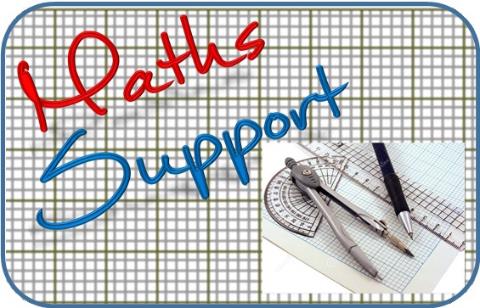 For more resources visit our website
https://www.mathssupport.org
If you have a special request, drop us an email
info@mathssupport.org